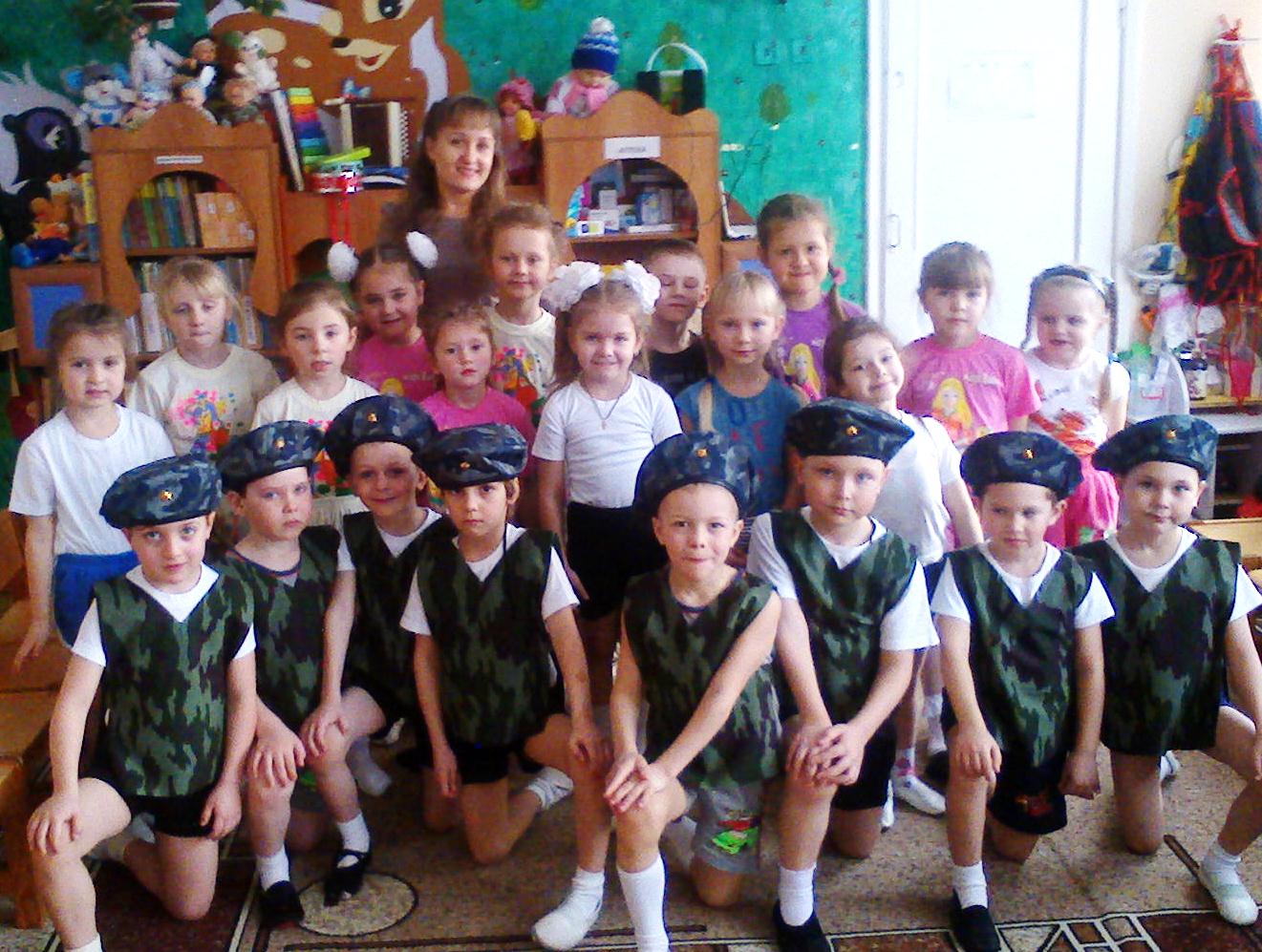 «Ладони ребёнка в руки возьмём 
и сердце своё для него распахнём»
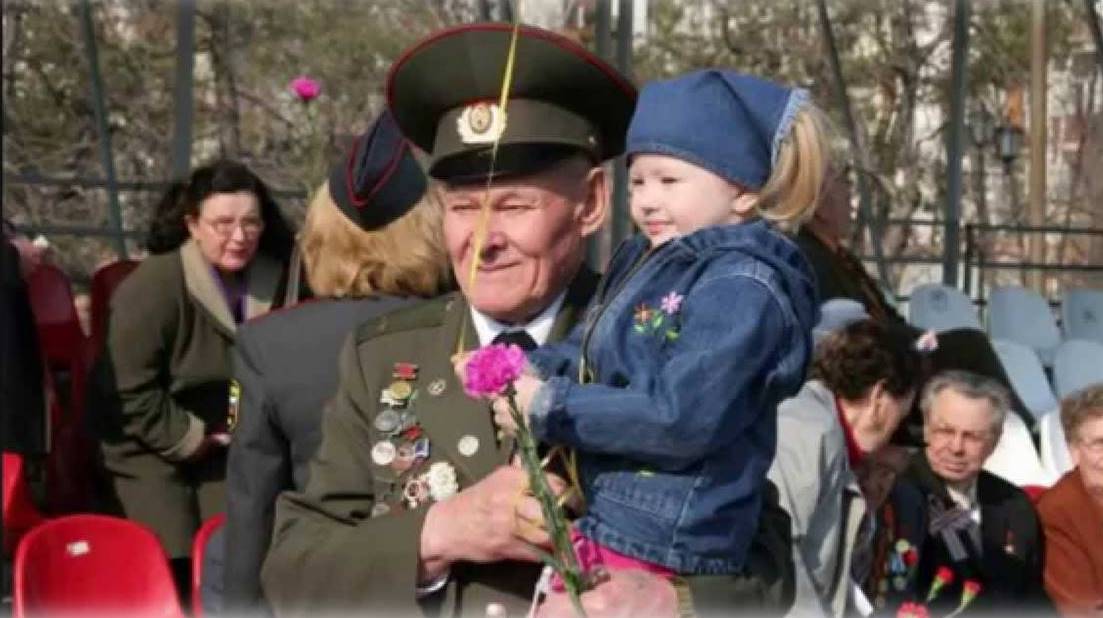 «Народ, не знающий своего прошлого, не имеет будущего»
                                   Михаил Ломоносов
Новый сосуд долго 
пахнет тем, 
чем наполнили 
его впервые.
  
                            Гораций
Цель:
Воспитание любви к малой Родине, как необходимое условие фундамента патриотического воспитания детей дошкольного возраста.
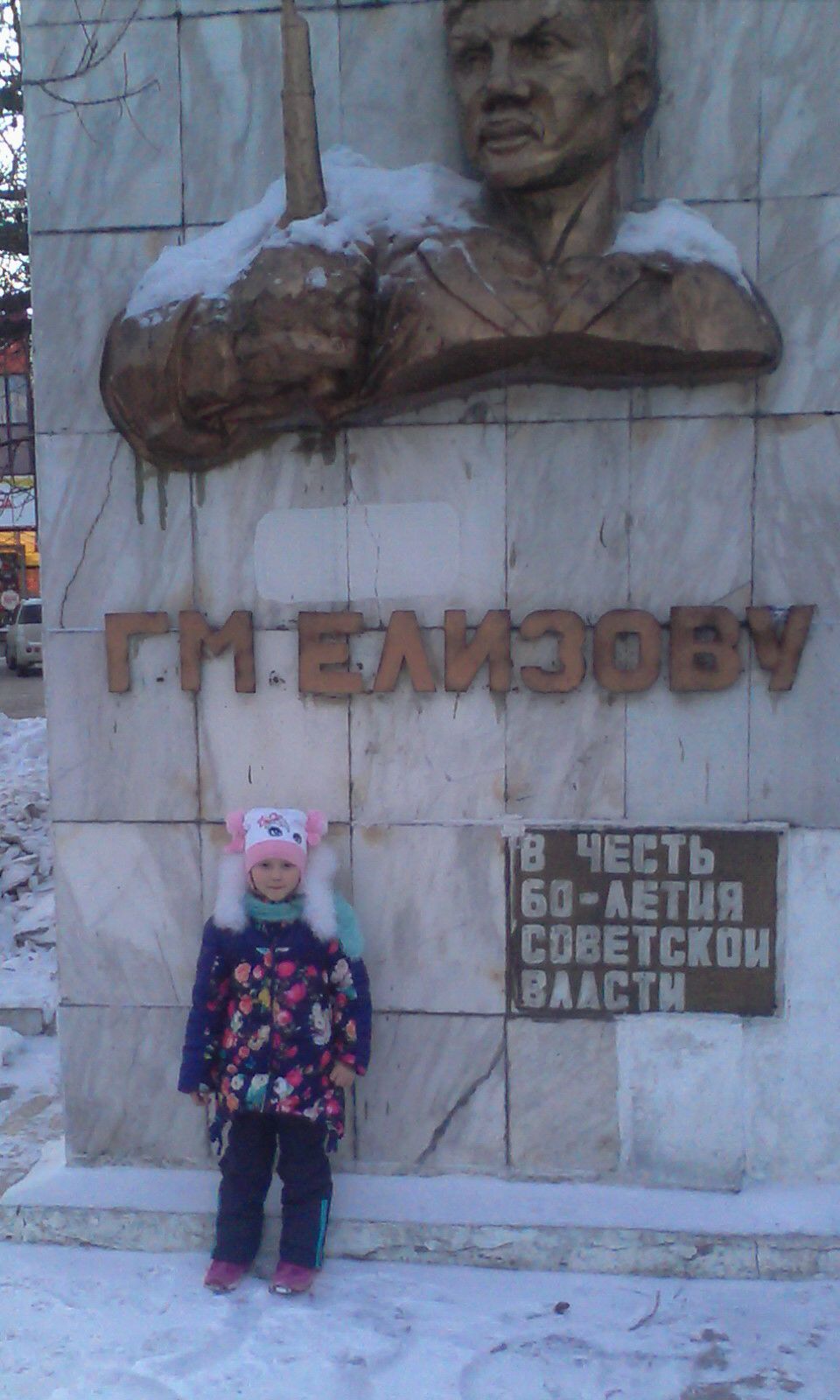 Задачи:
создавать творческо-исследовательскую среду 
     о родном городе;

приобщать детей через проектную деятельность к истории, культуре и традициям родного города;

привлекать к сотрудничеству семьи воспитанников, социальных партнёров;
Дидактические игры
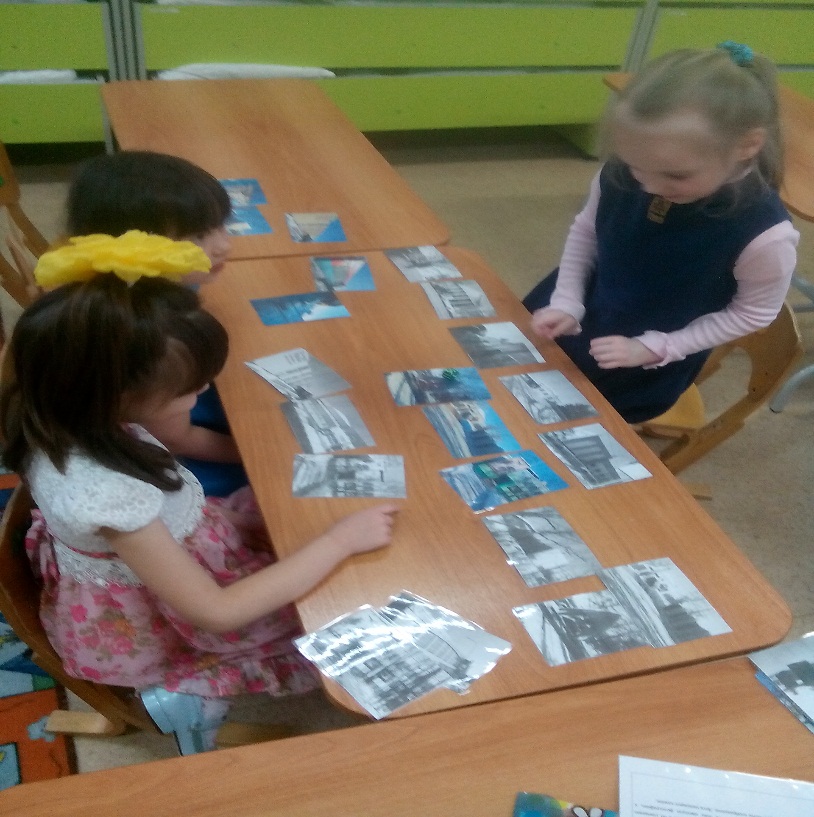 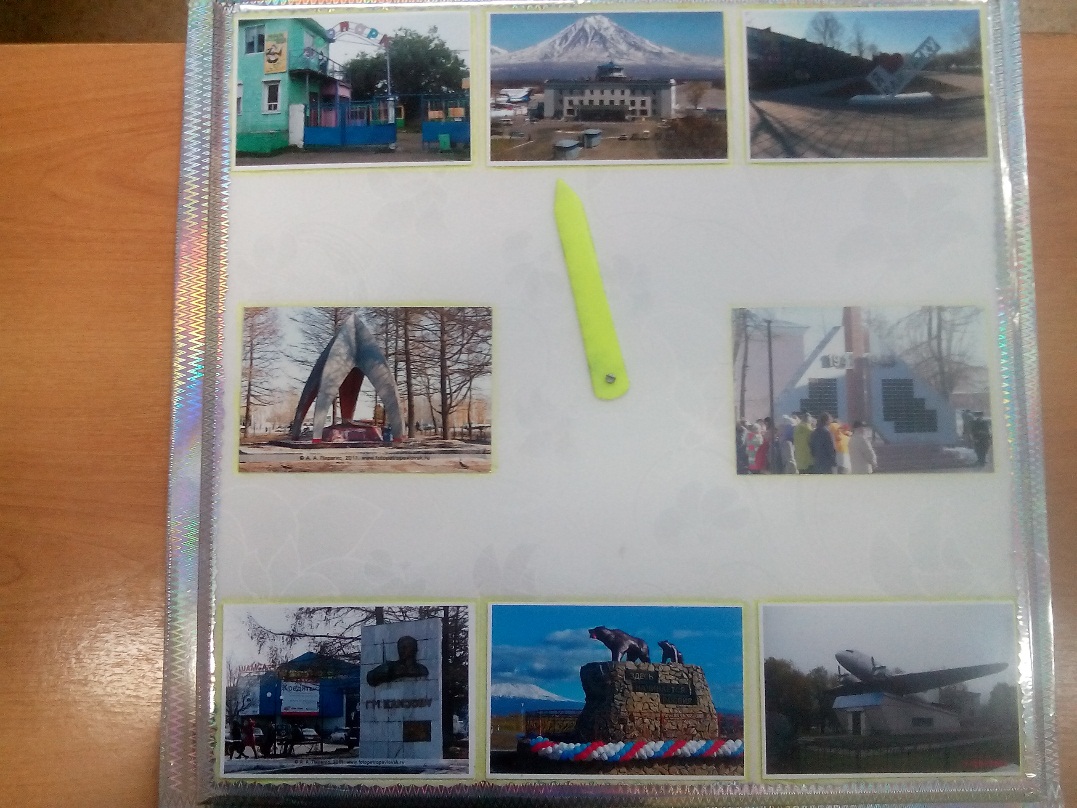 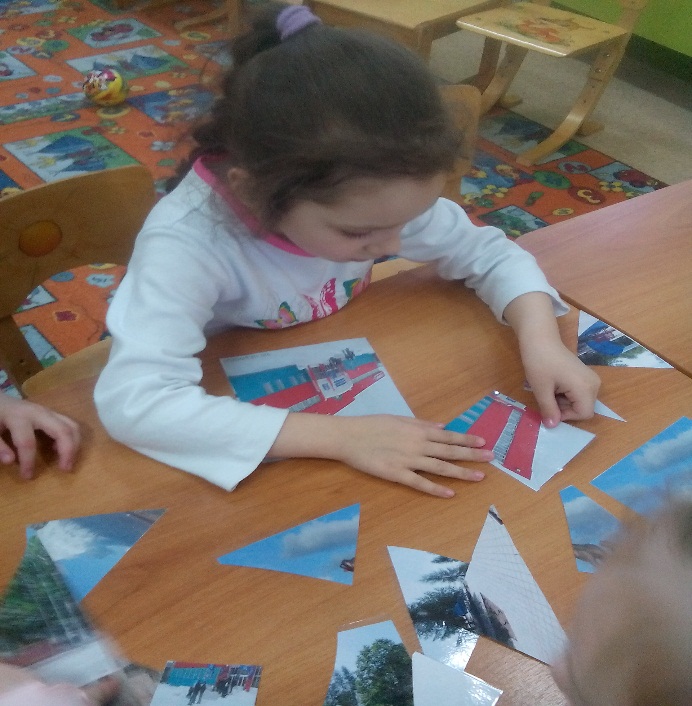 Книга
«Пою тебя, Елизово!»
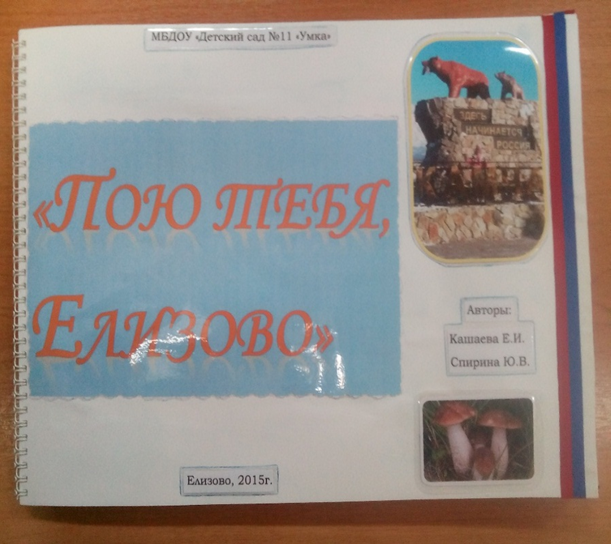 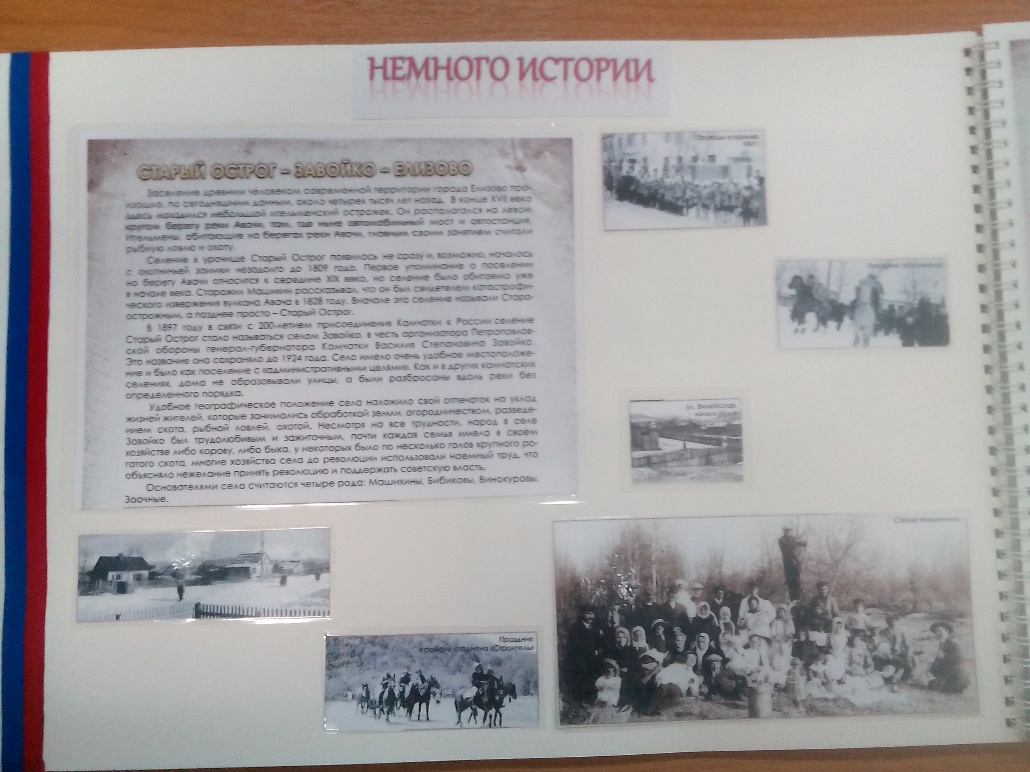 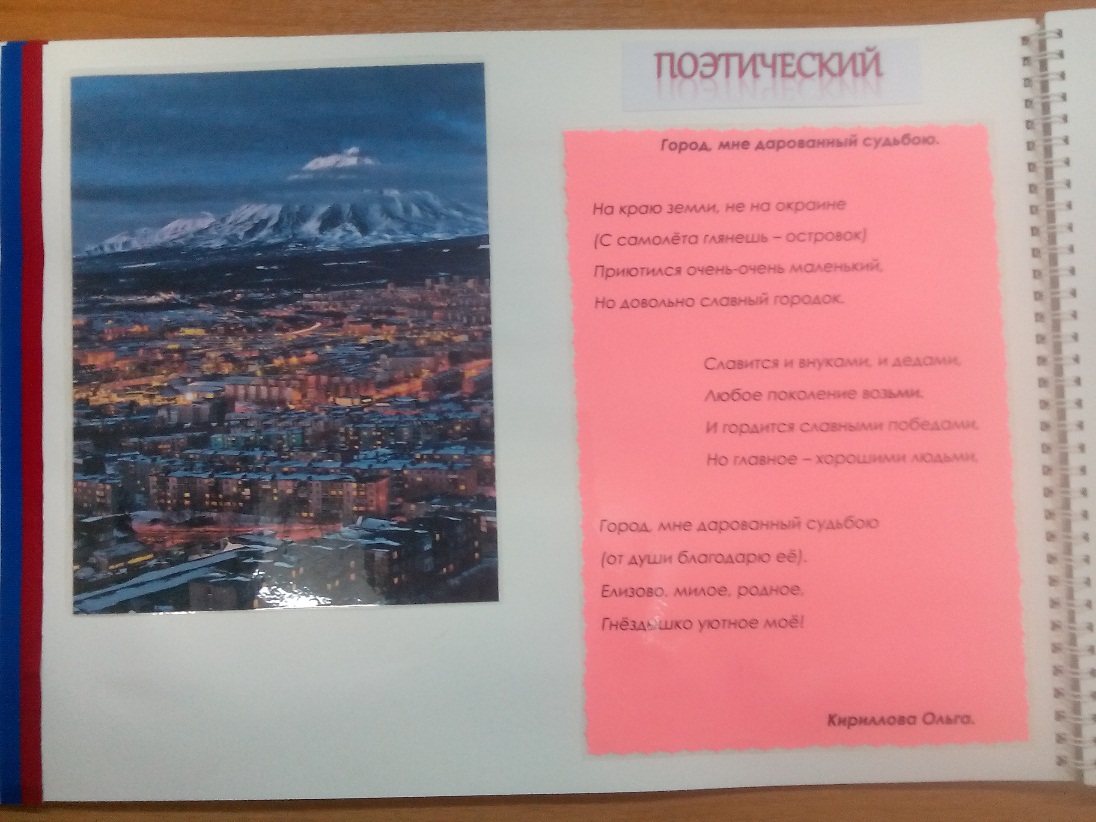 Образовательные проекты:
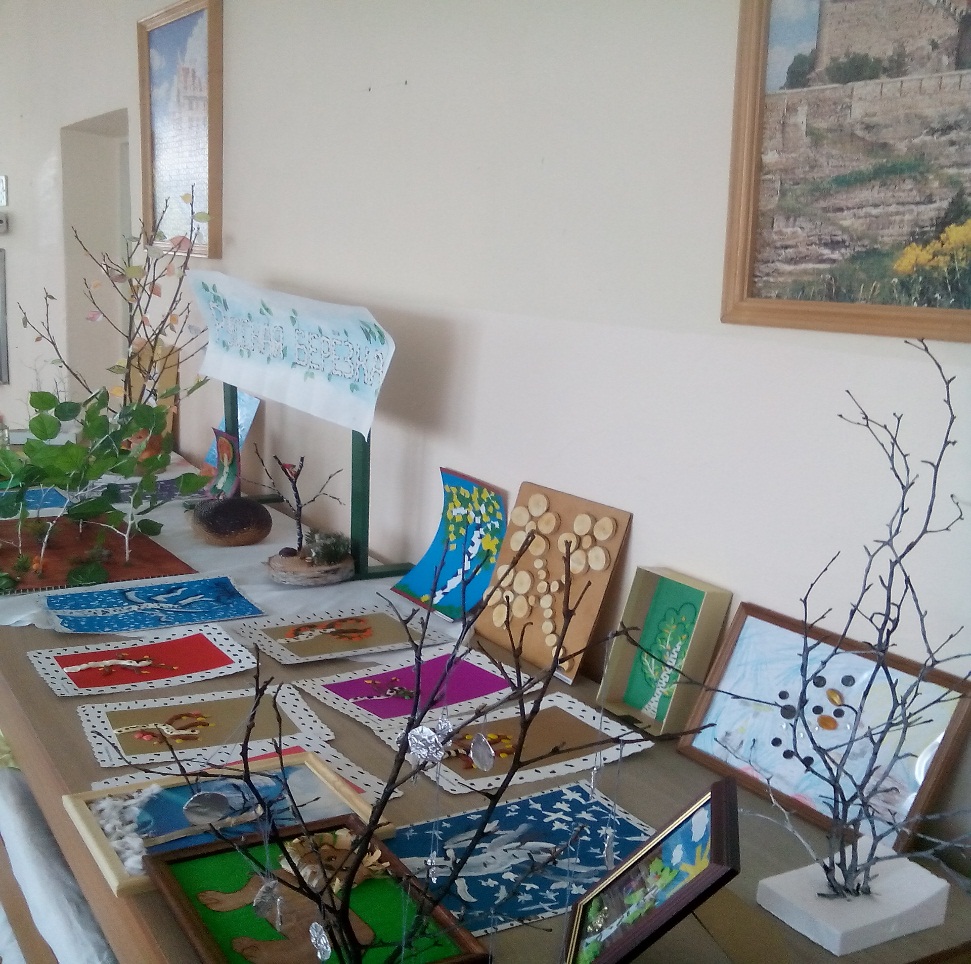 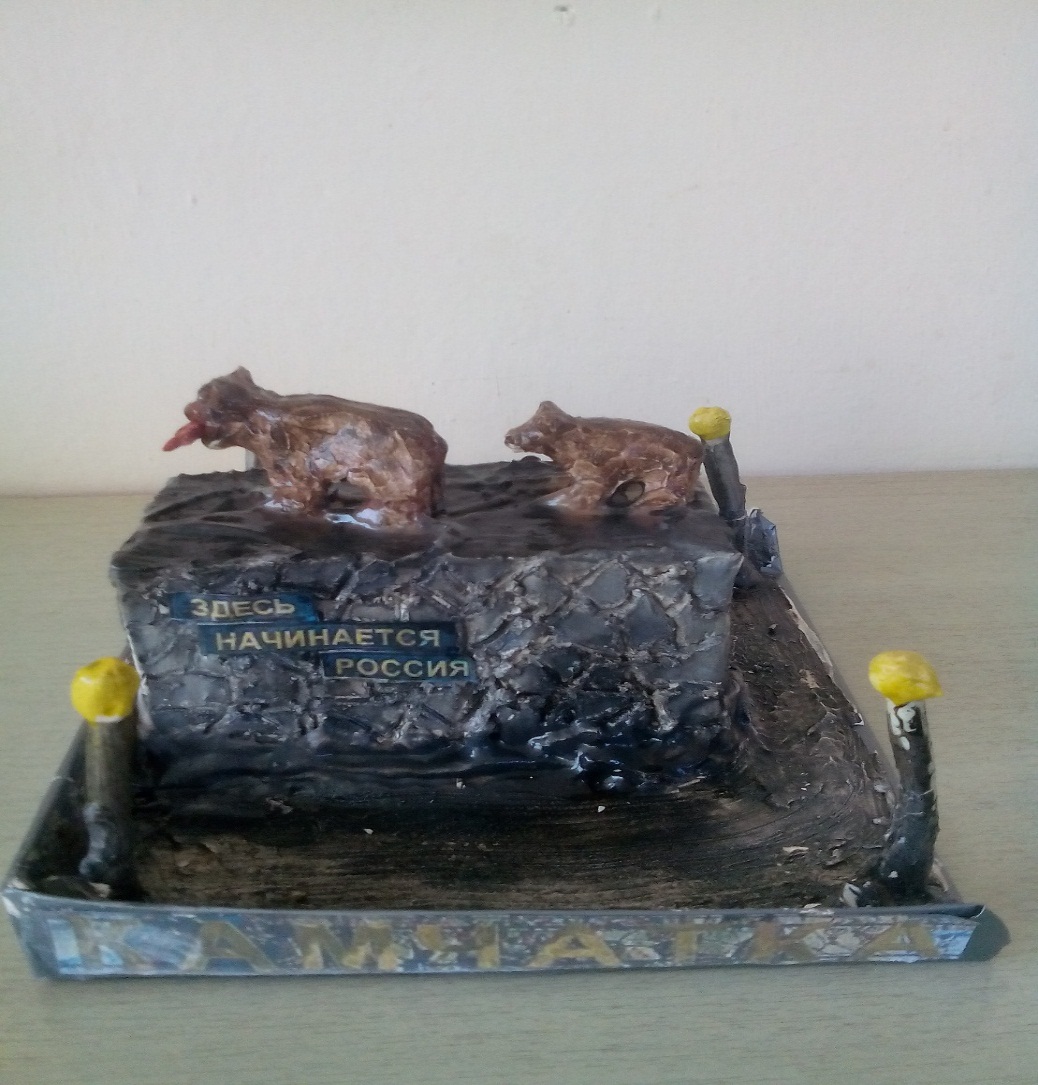 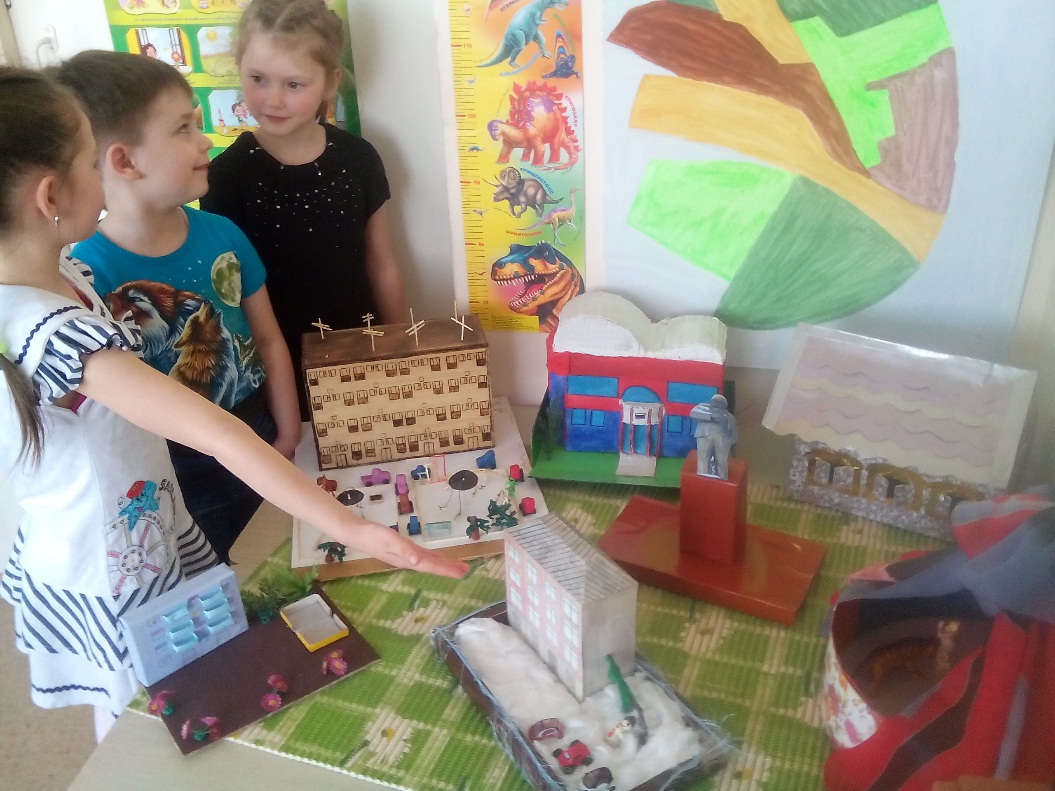 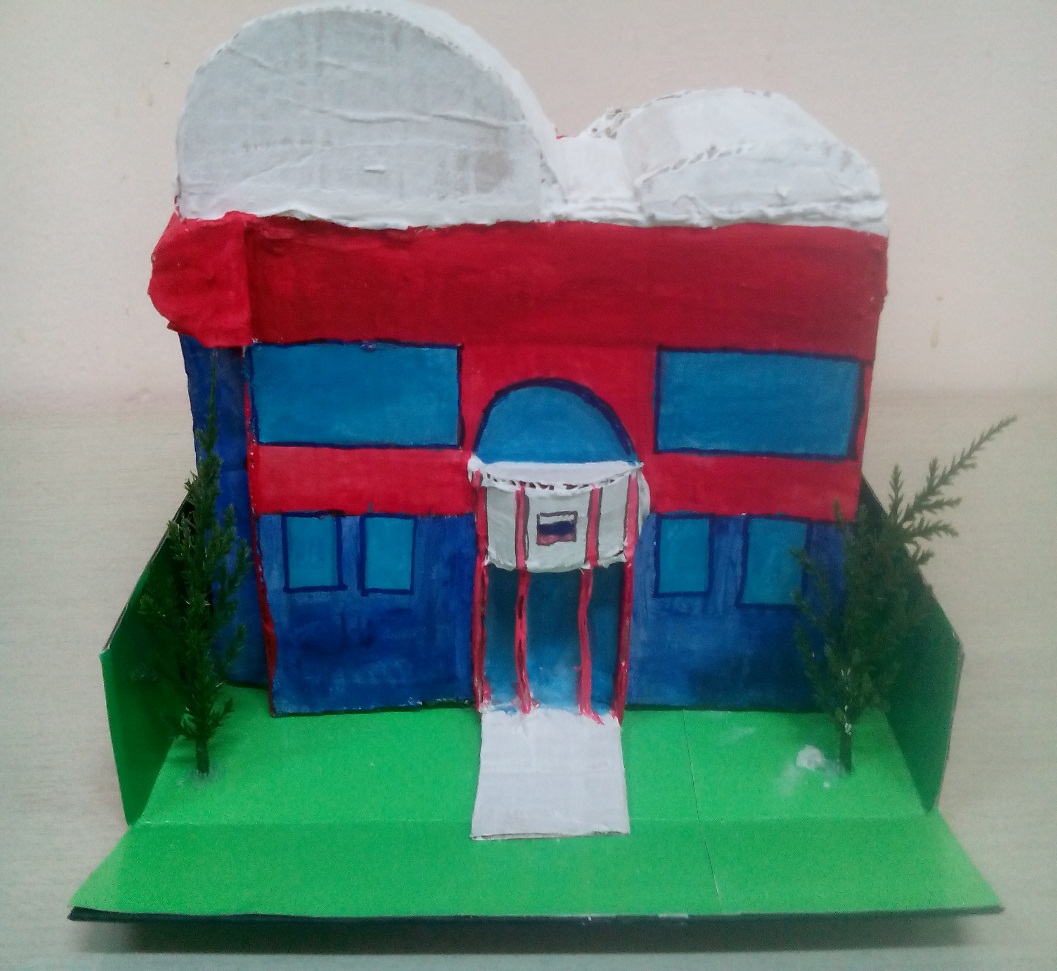 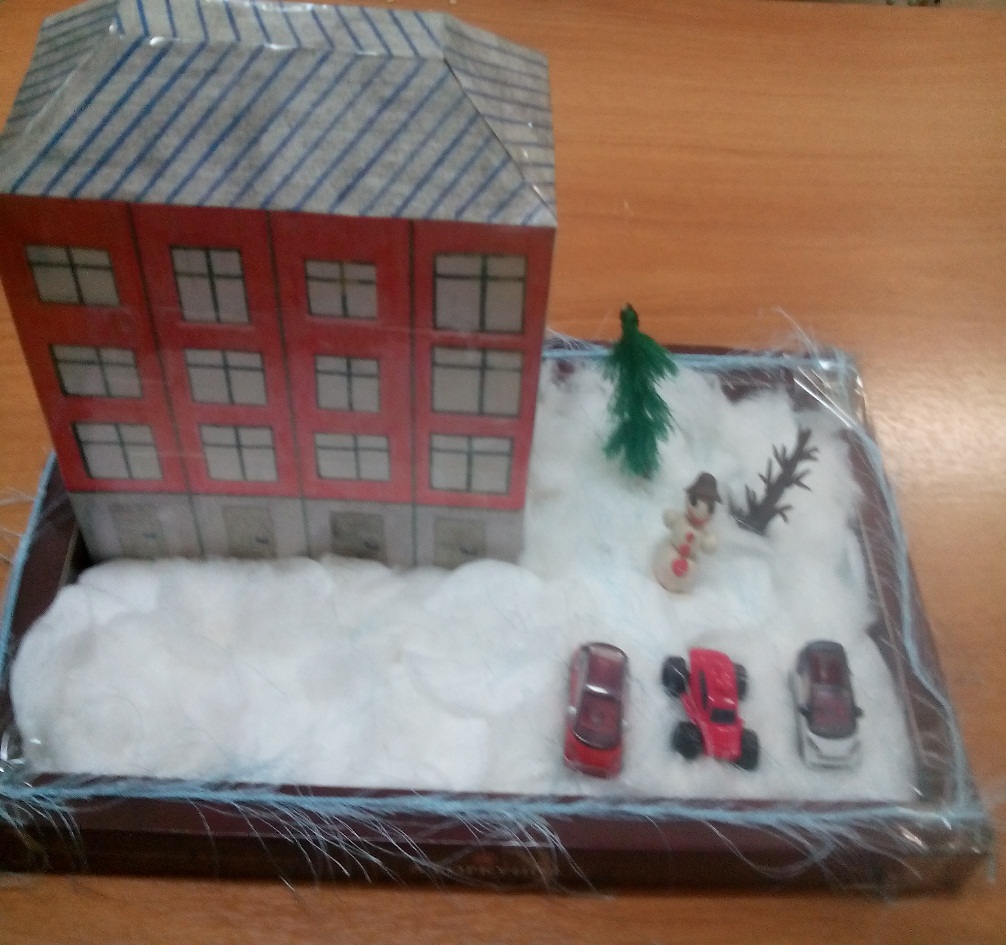 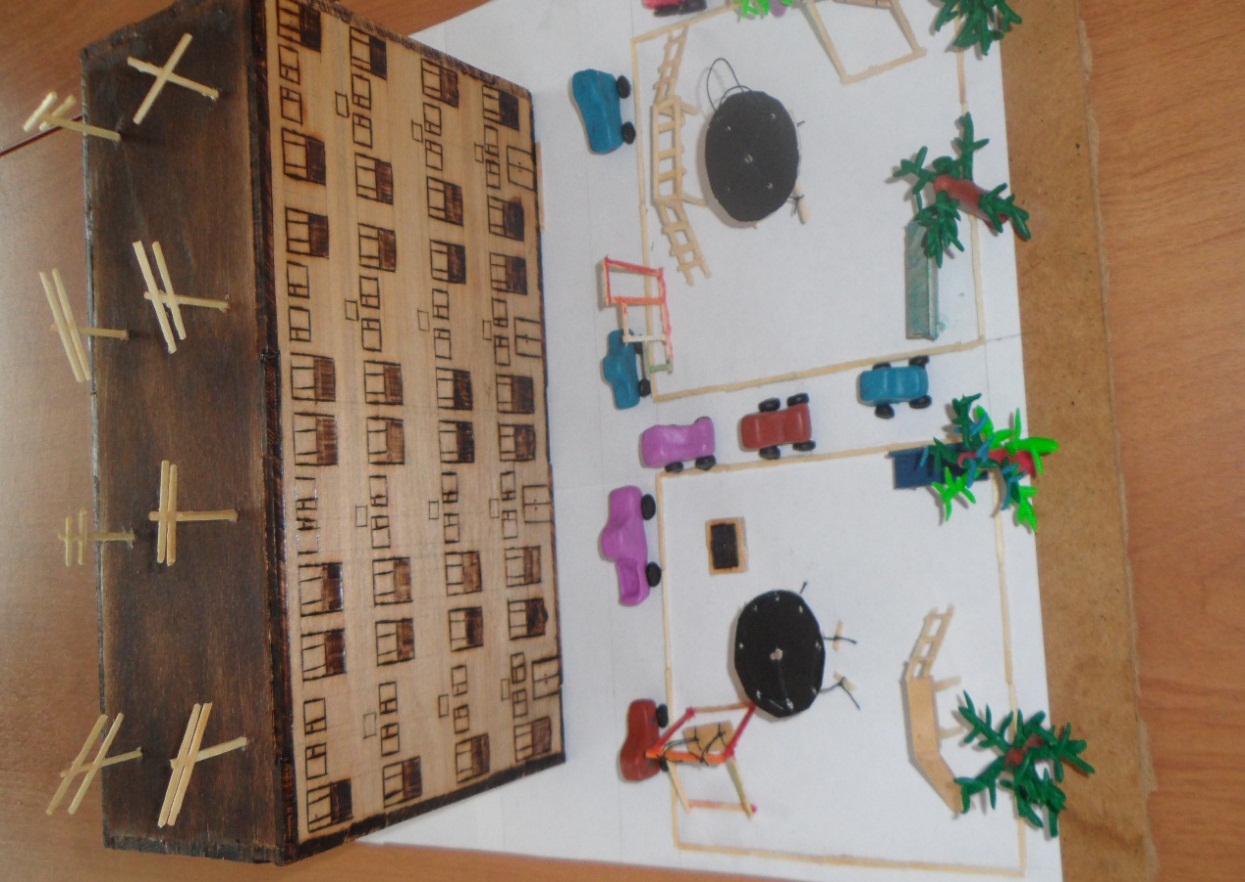 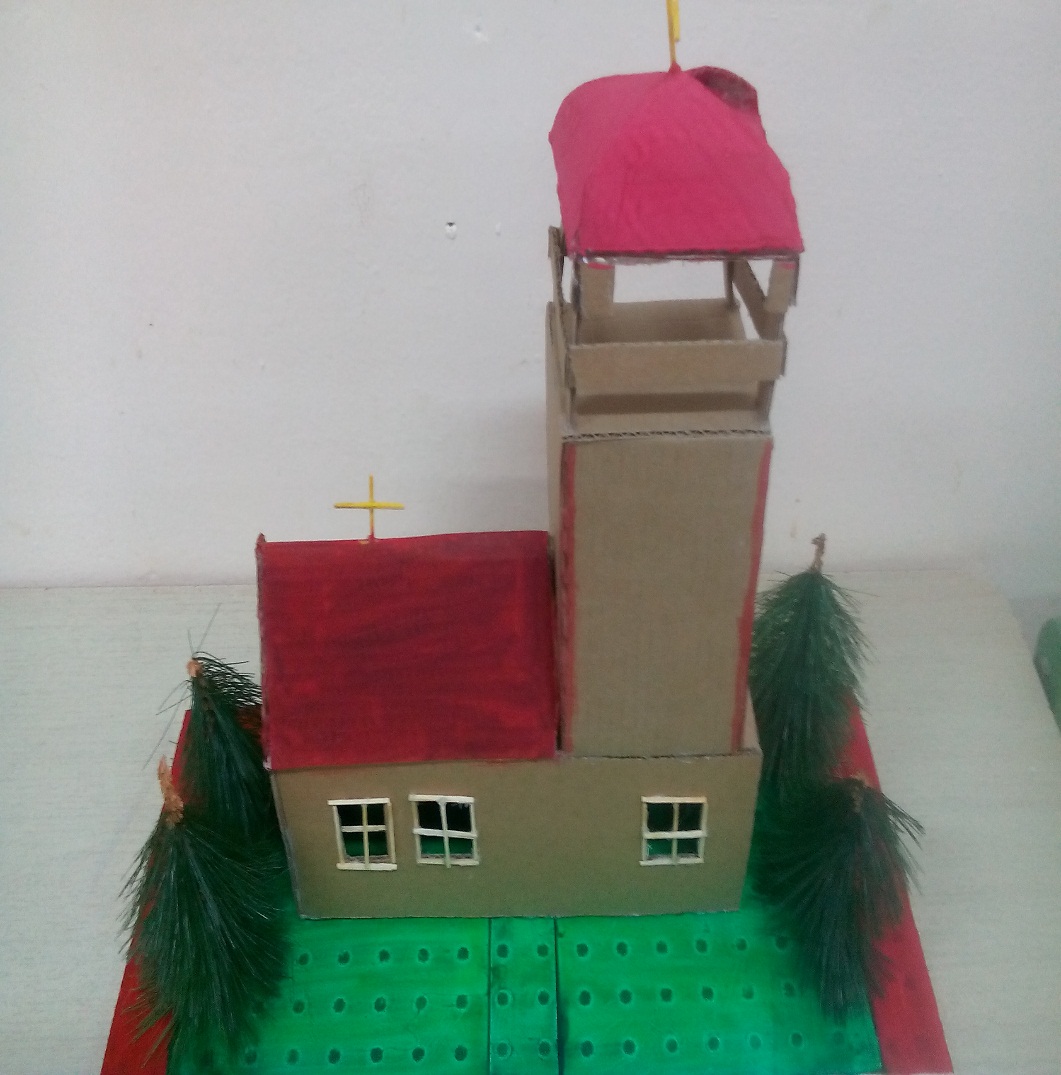 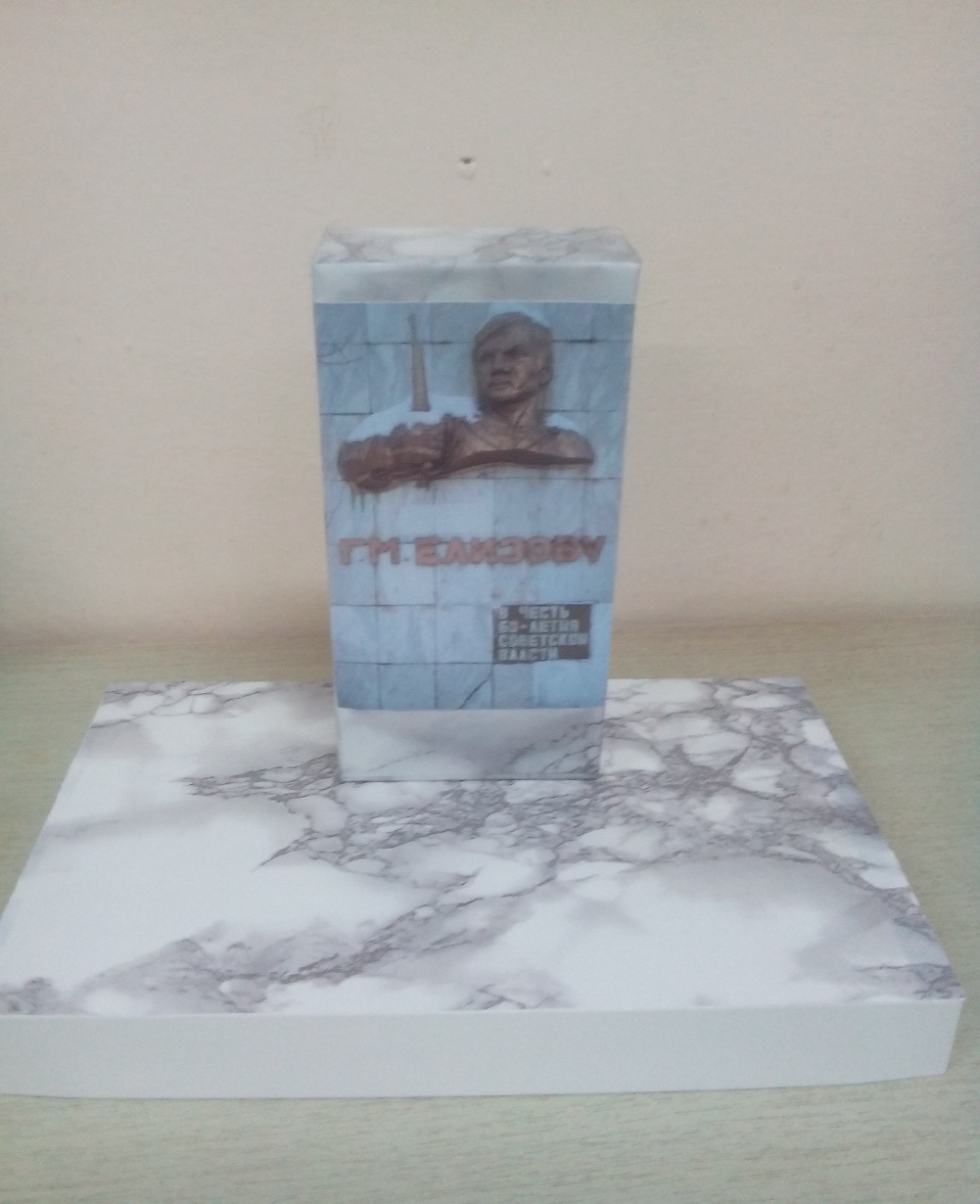 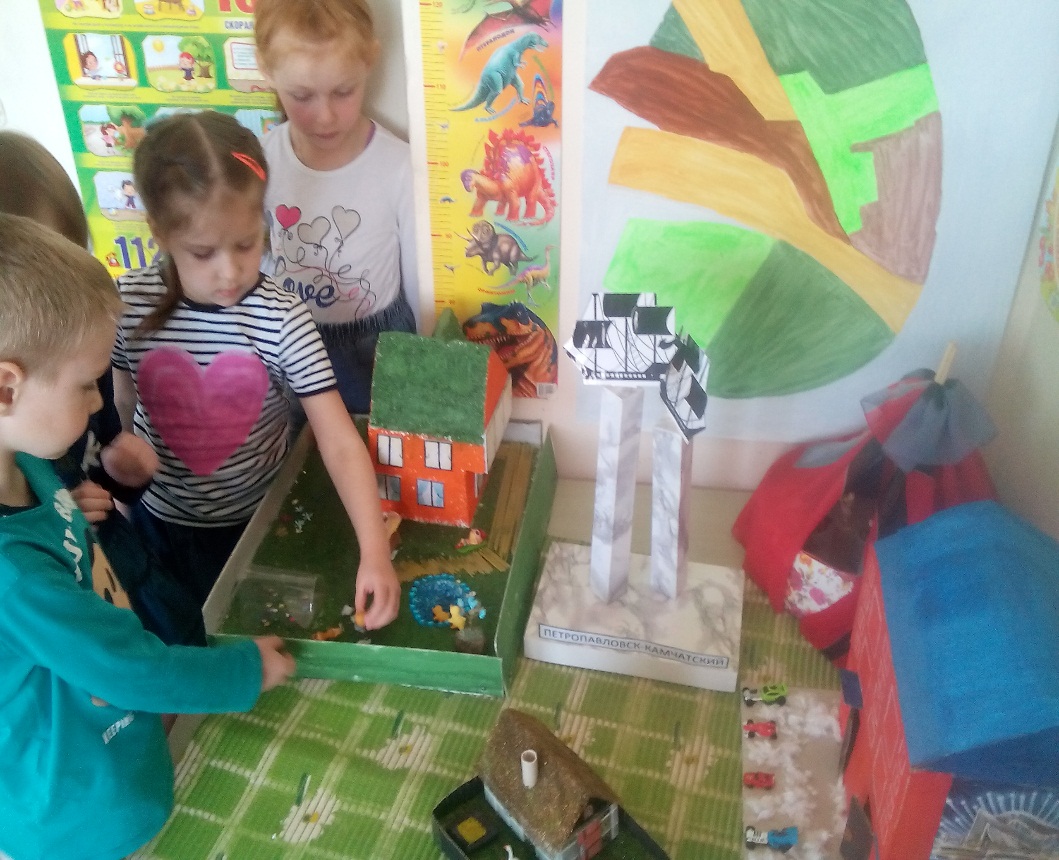 Сотрудничество 
с родителями
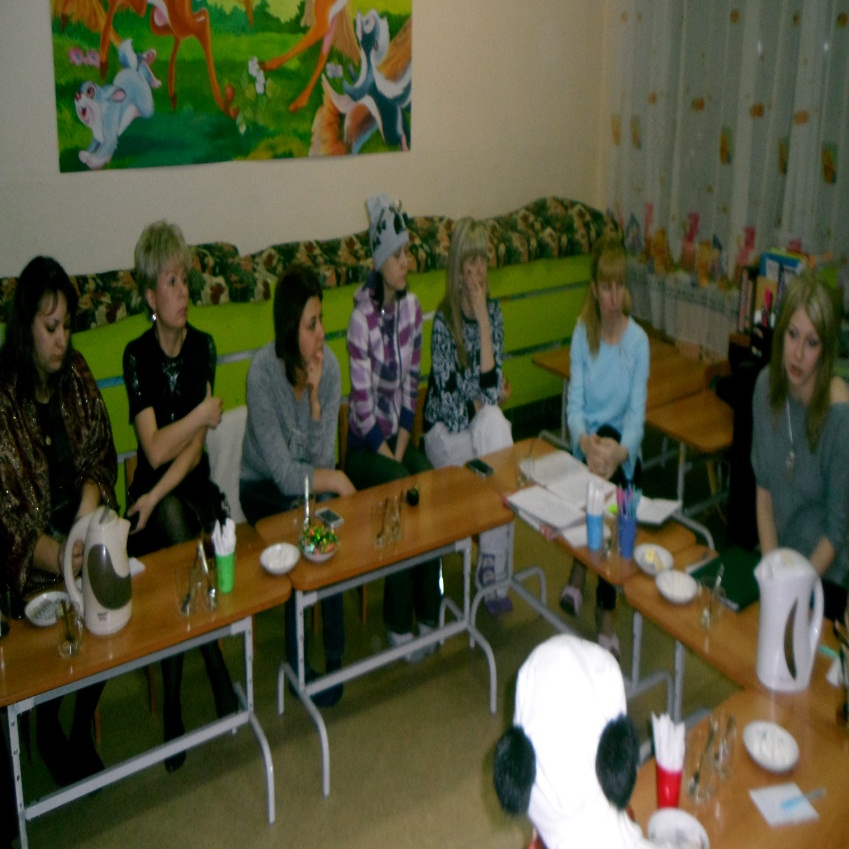 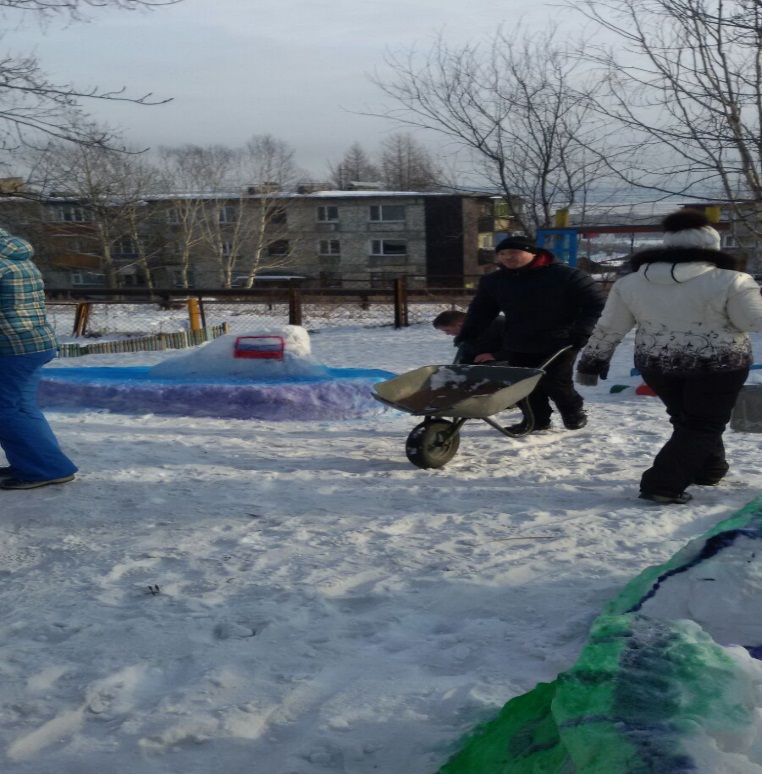 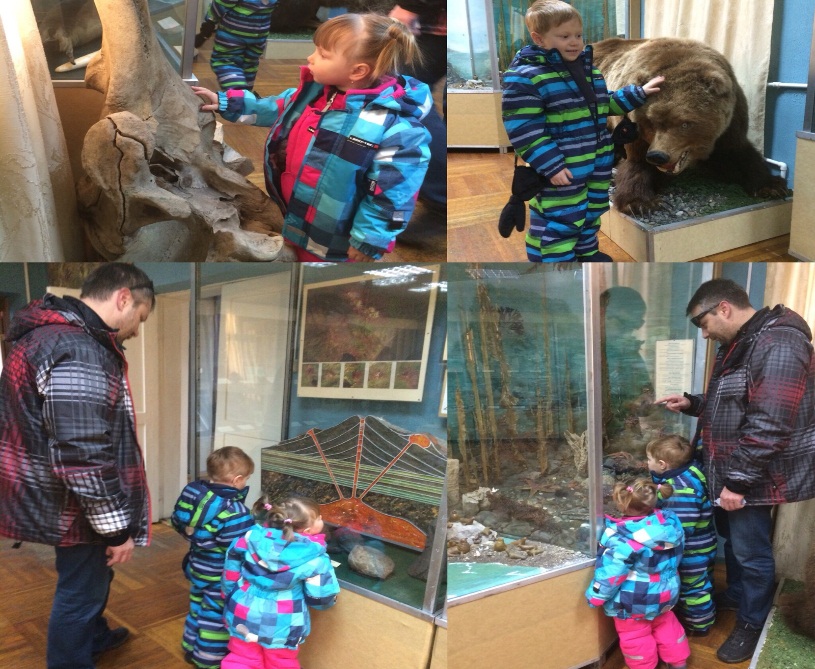 Экскурсия в пожарную часть
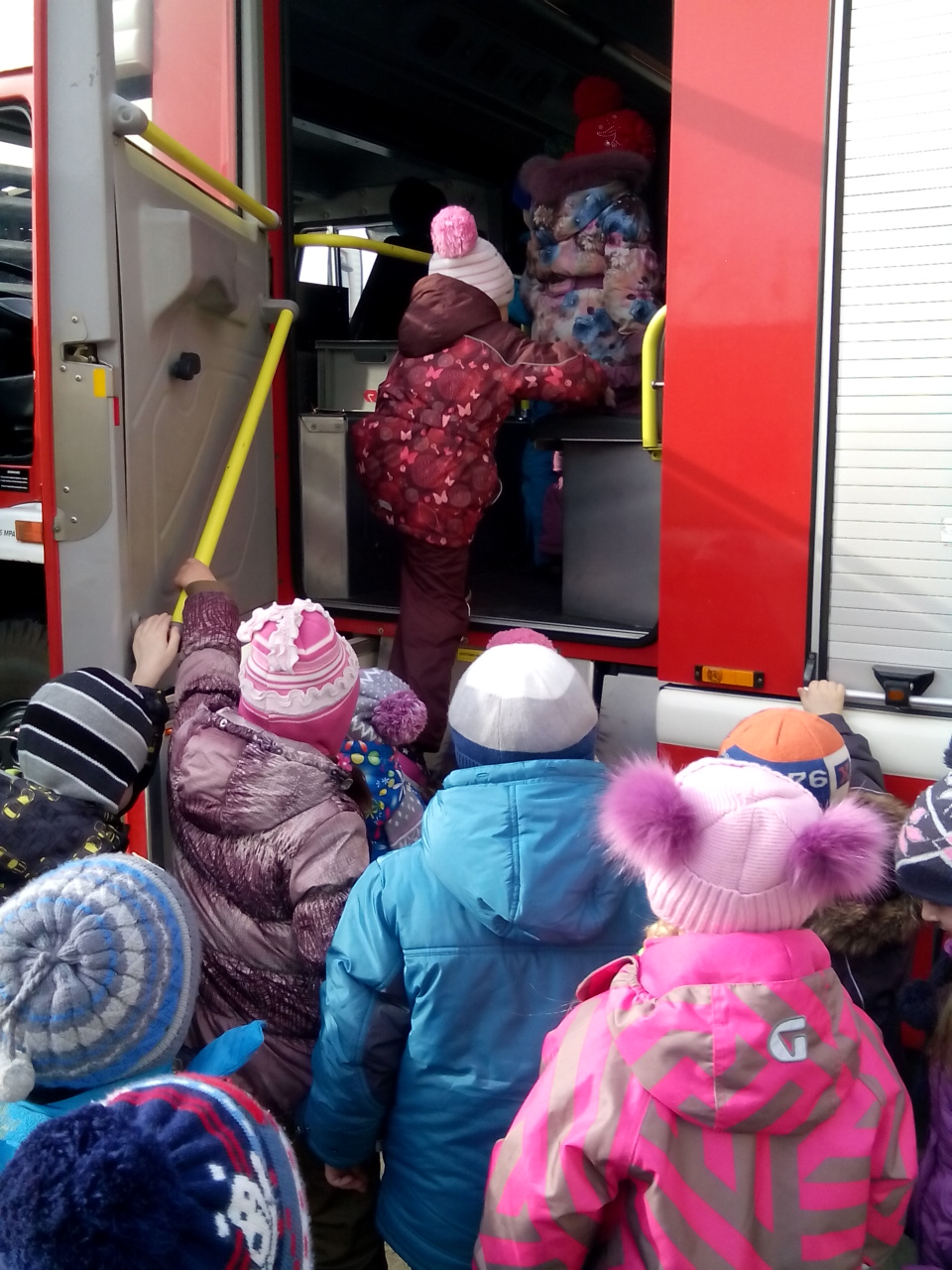 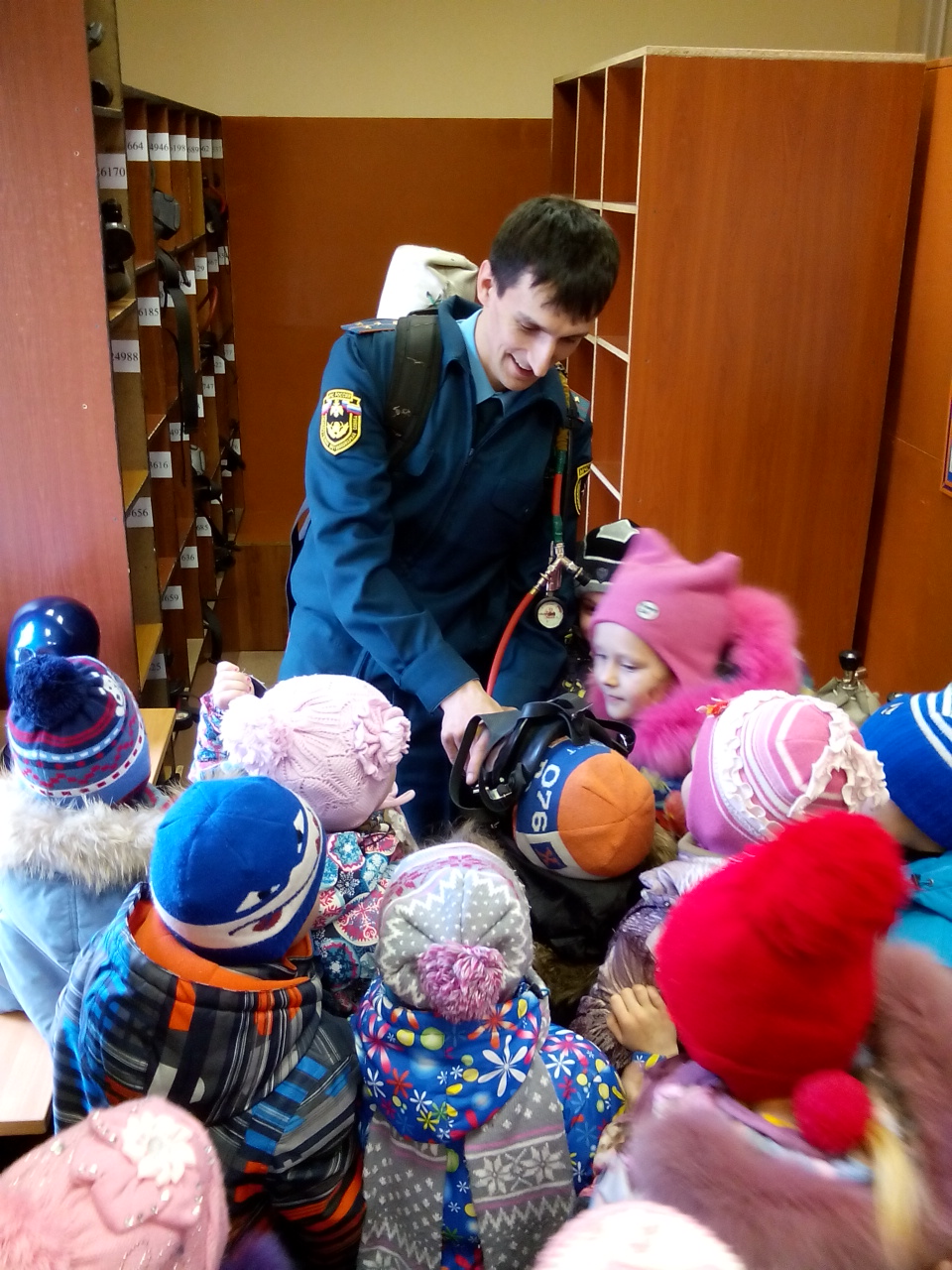 Экскурсия в музей природы Кроноцкого заповедника
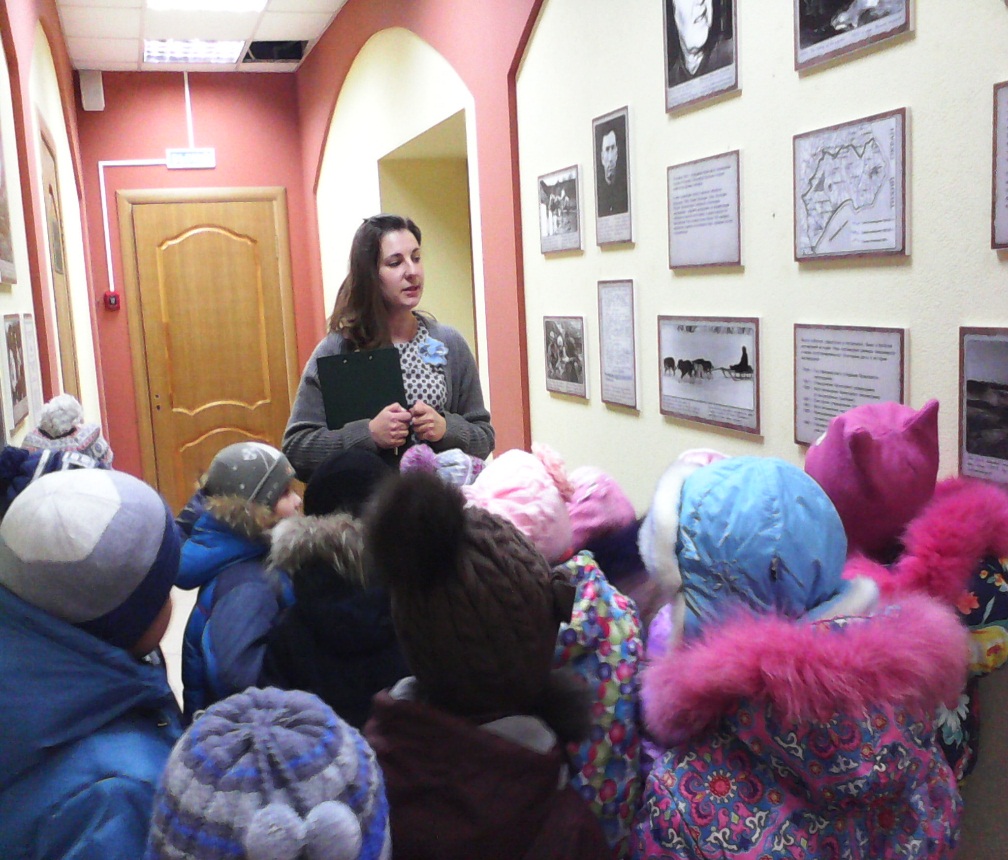 Экскурсии в природный парк «Вулканы Камчатки»
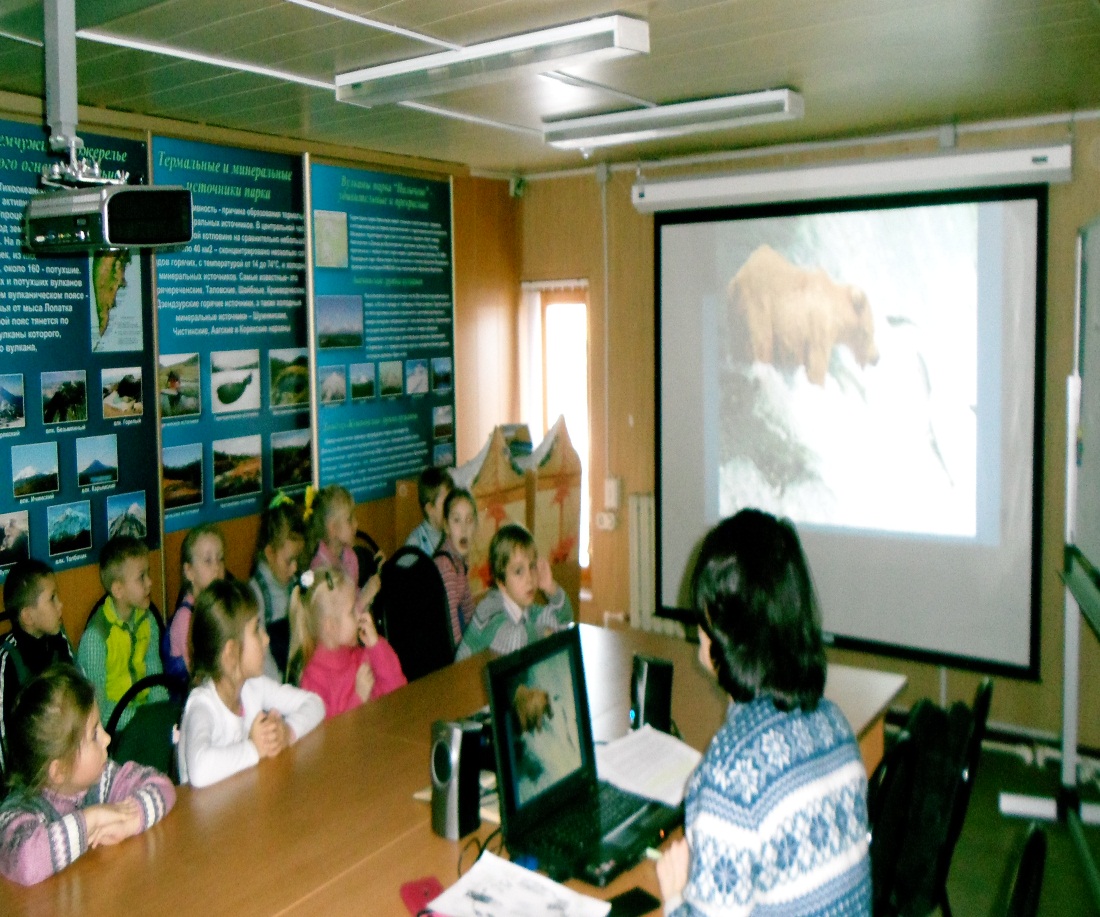 Интервью
с сотрудниками детского сада
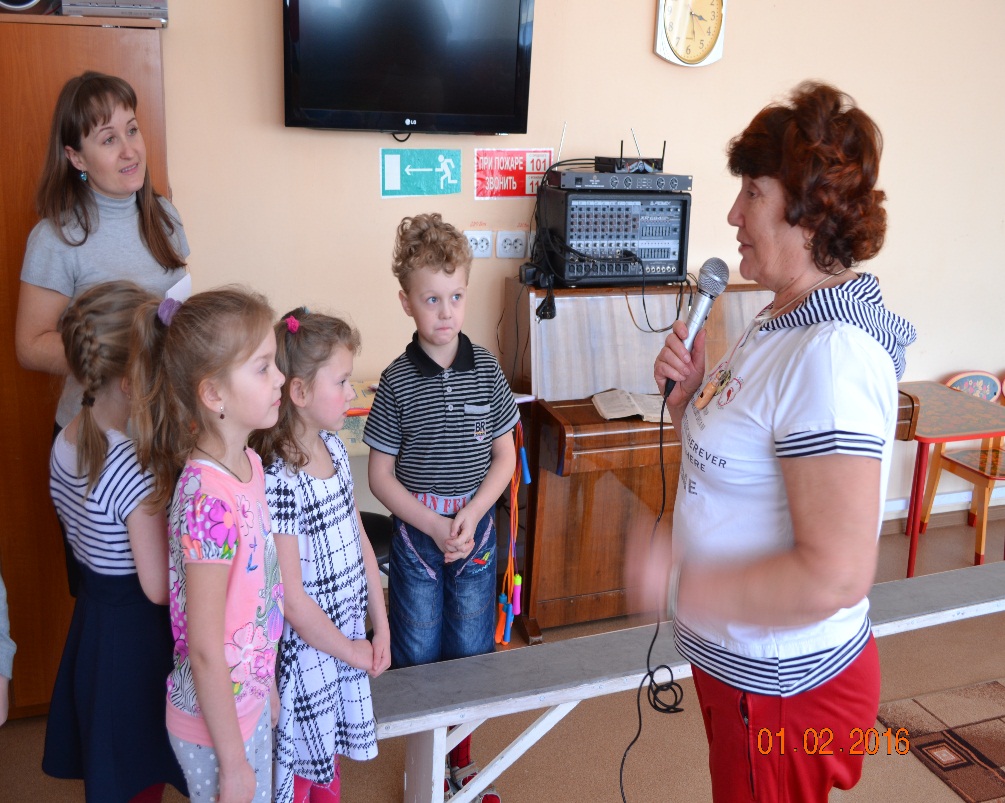 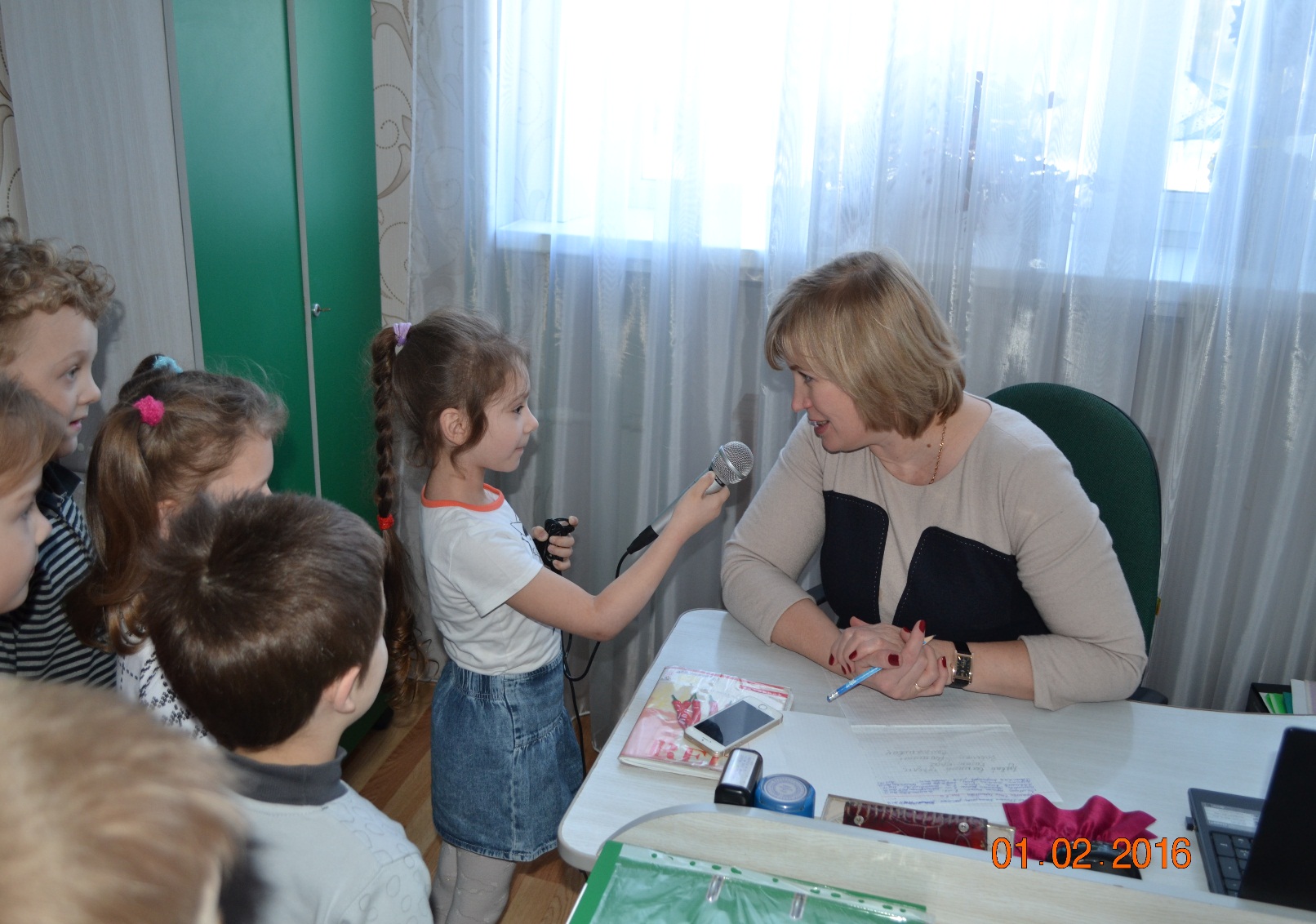 Традиционные встречи
с кадетами СОШ № 2
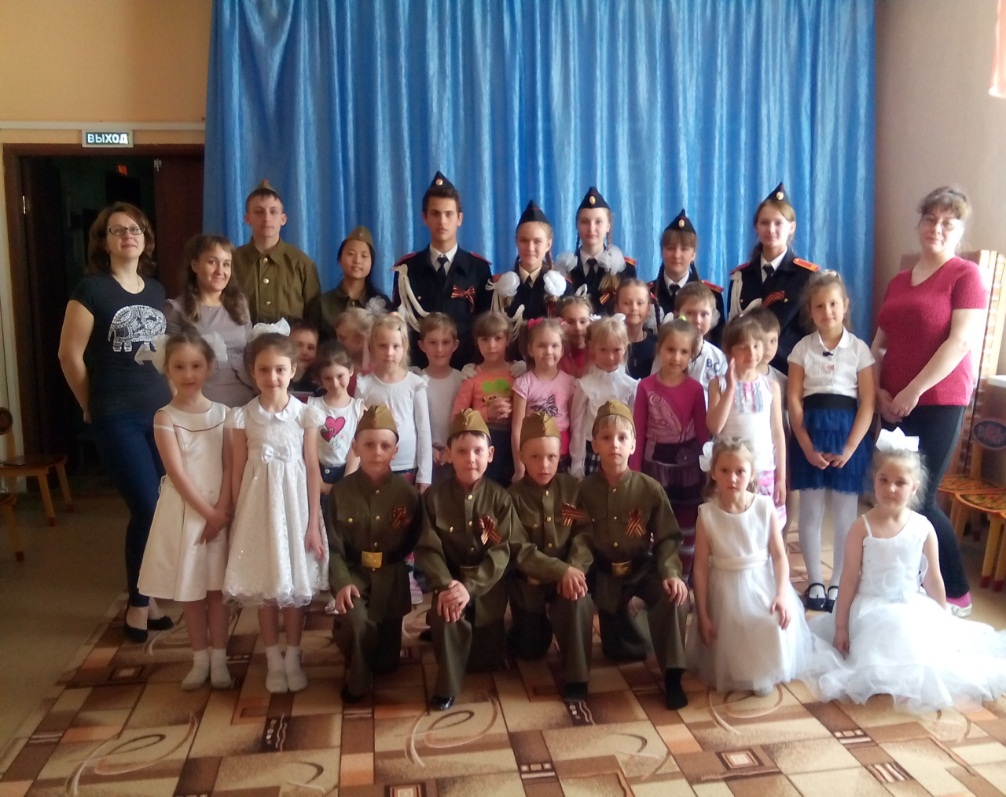 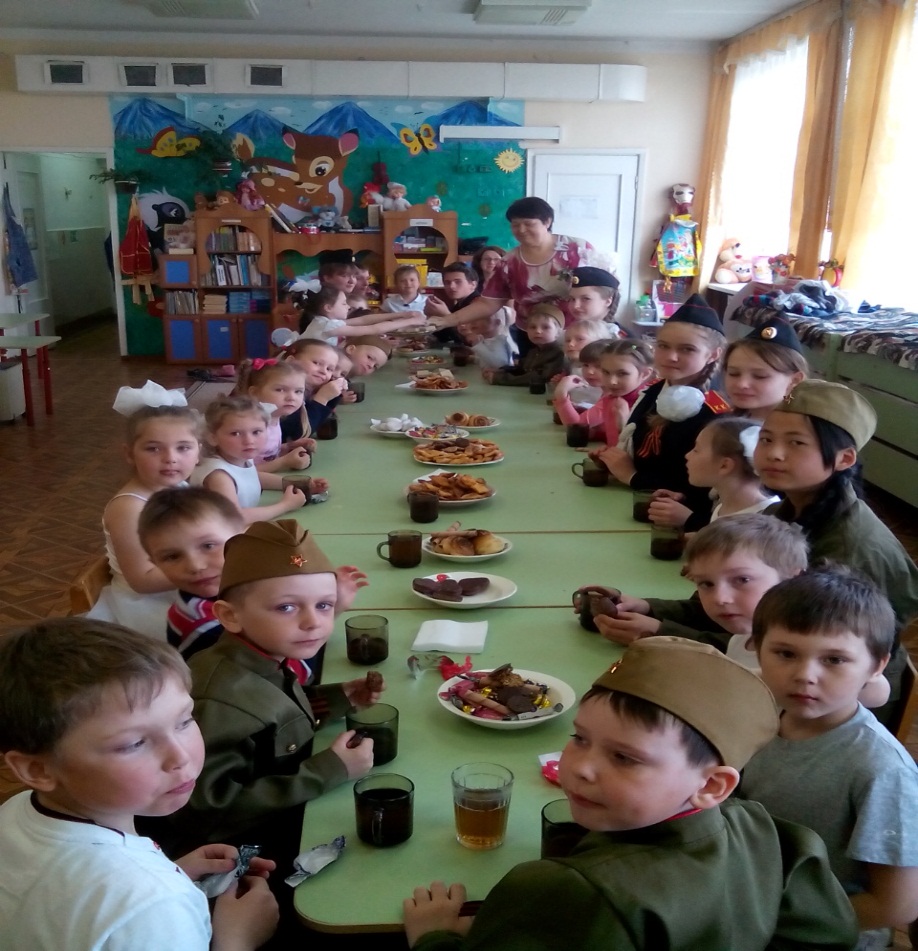 Вальс для ветеранов
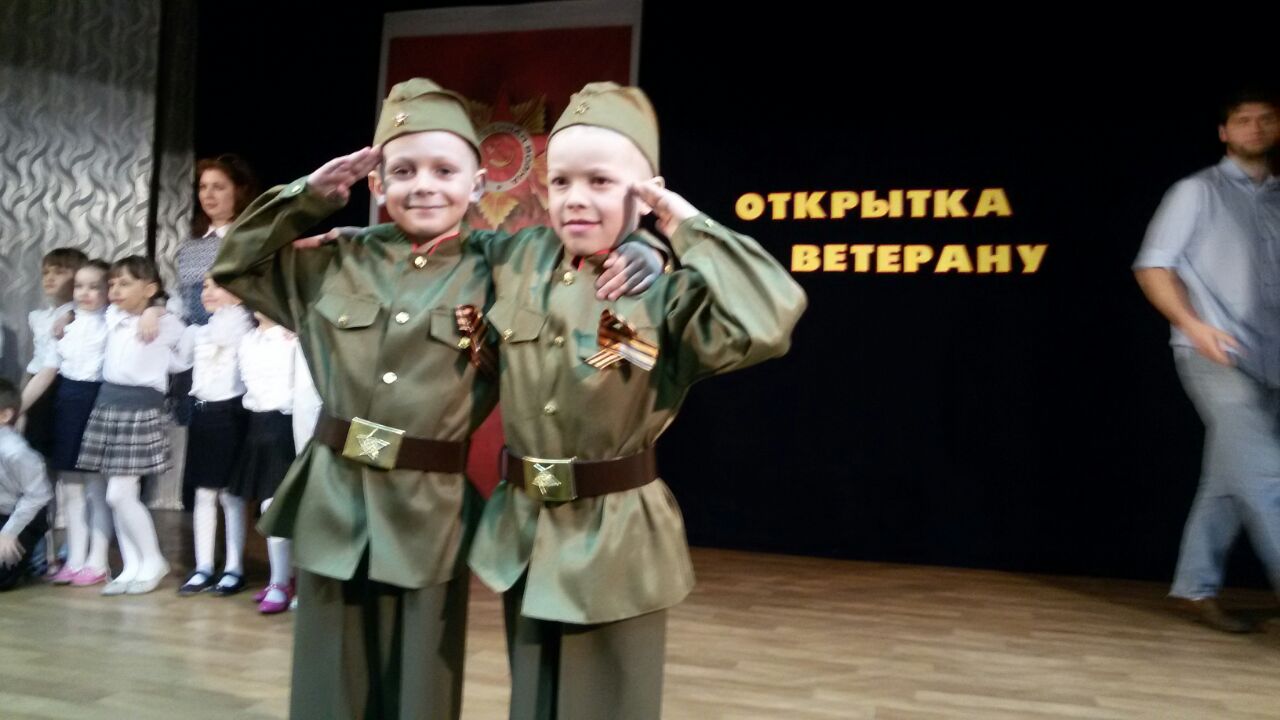 в честь 
Дня Победы
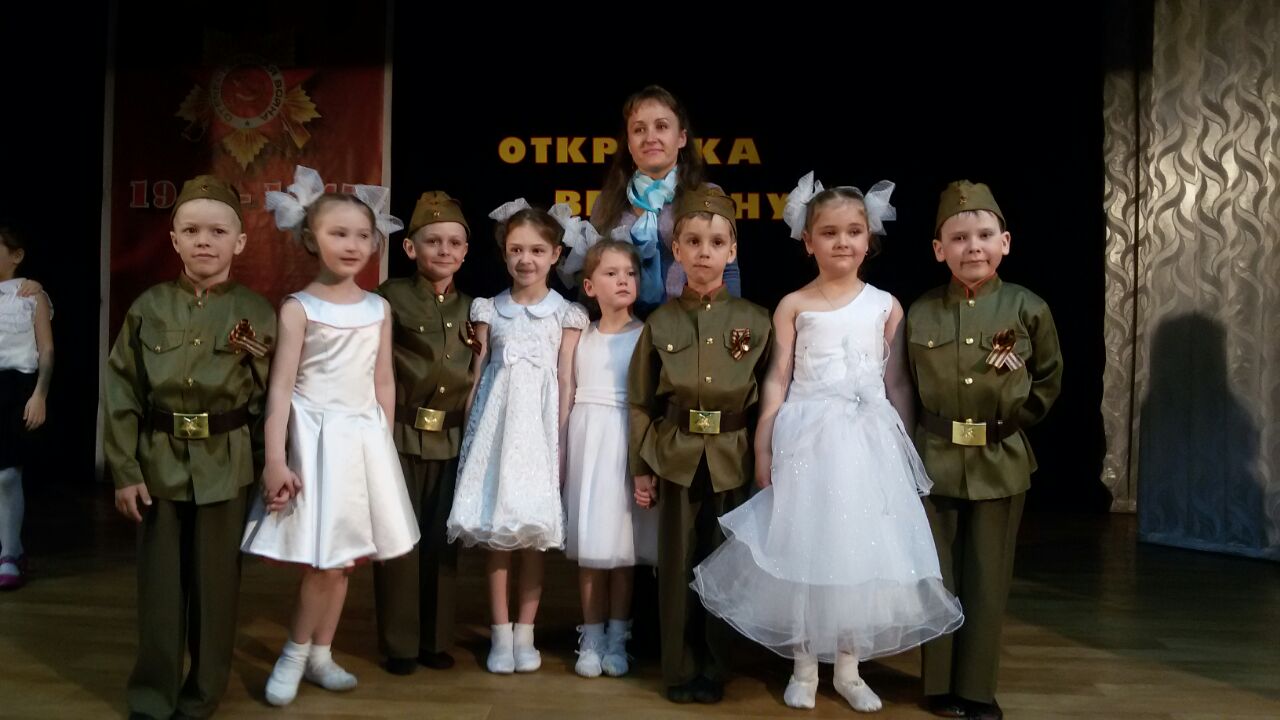 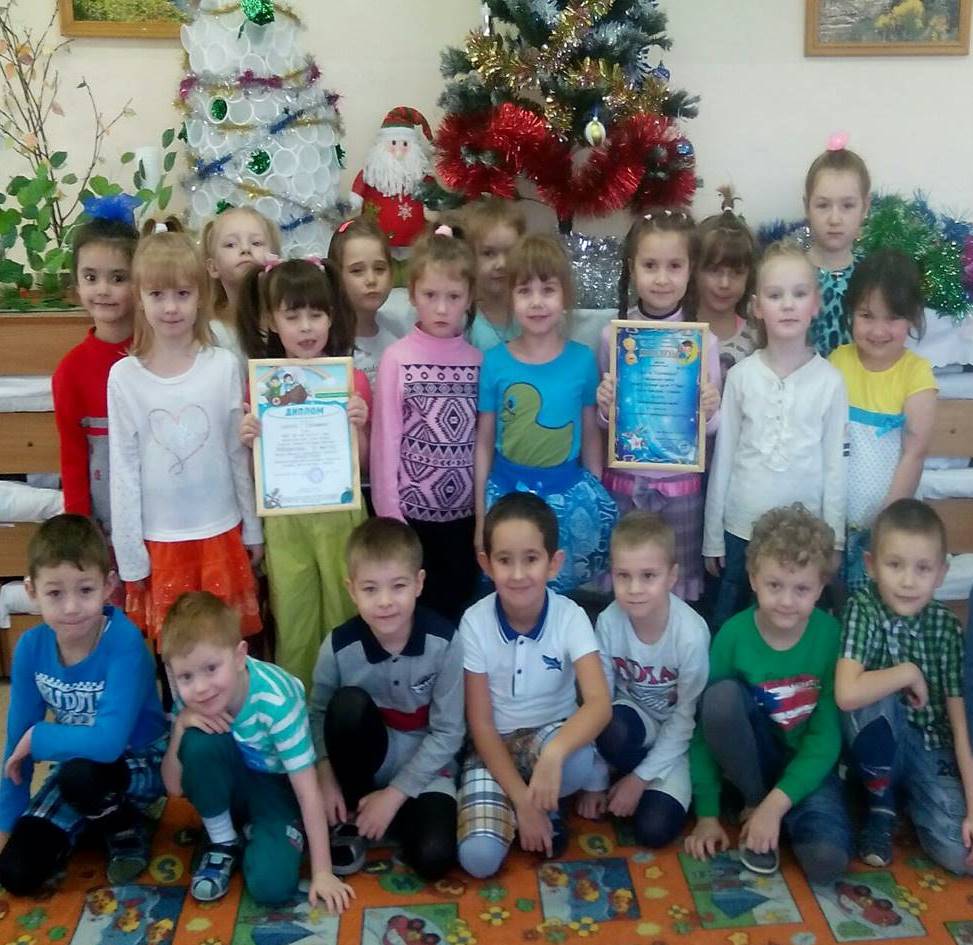 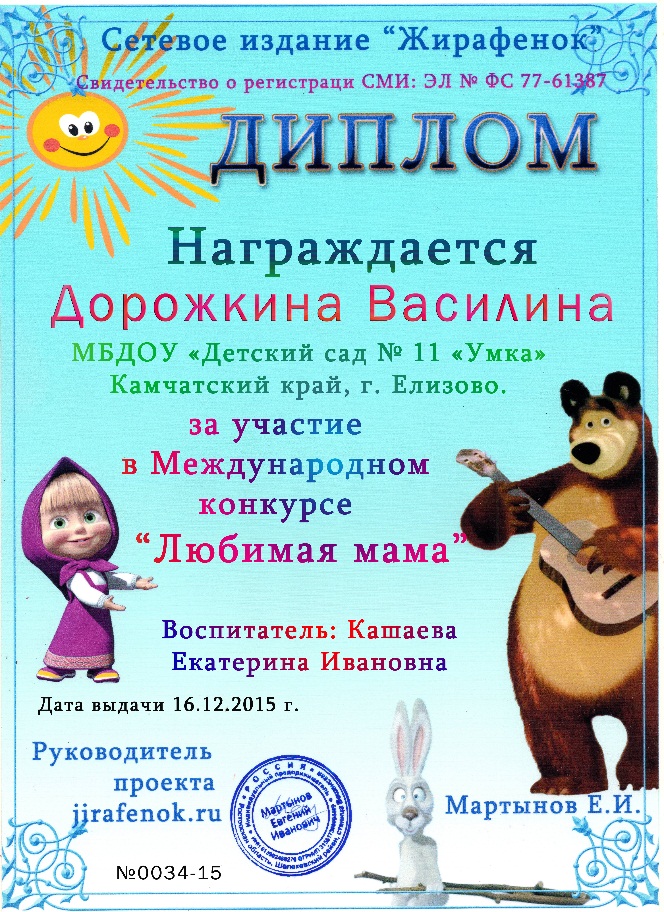 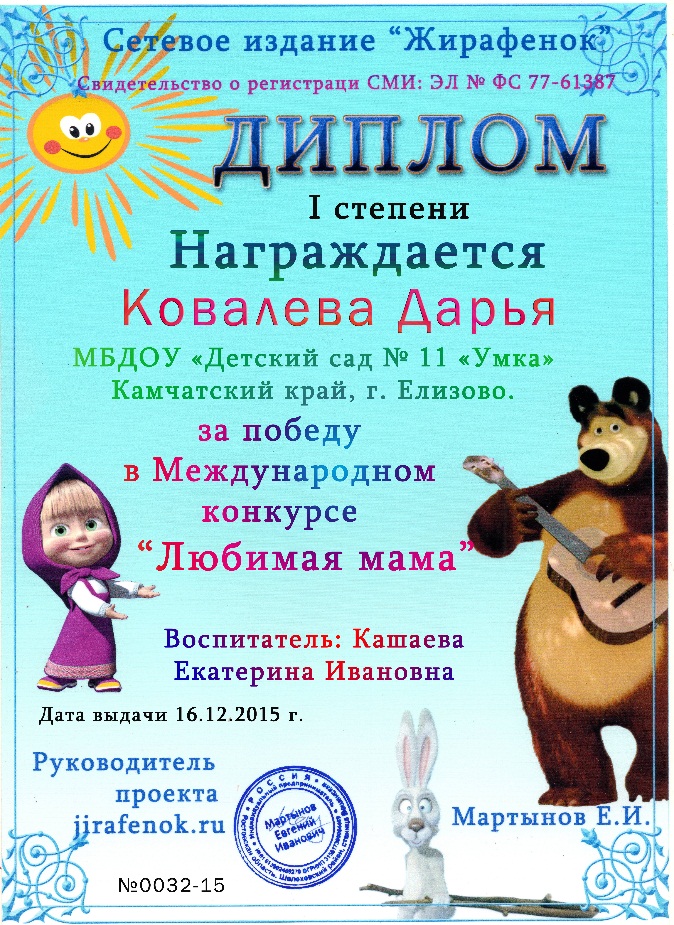 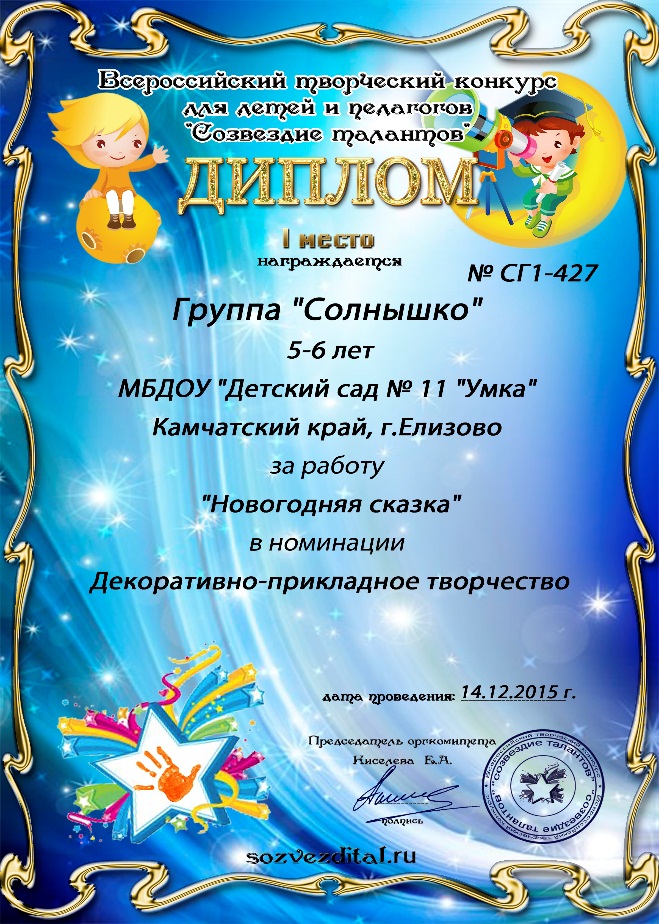 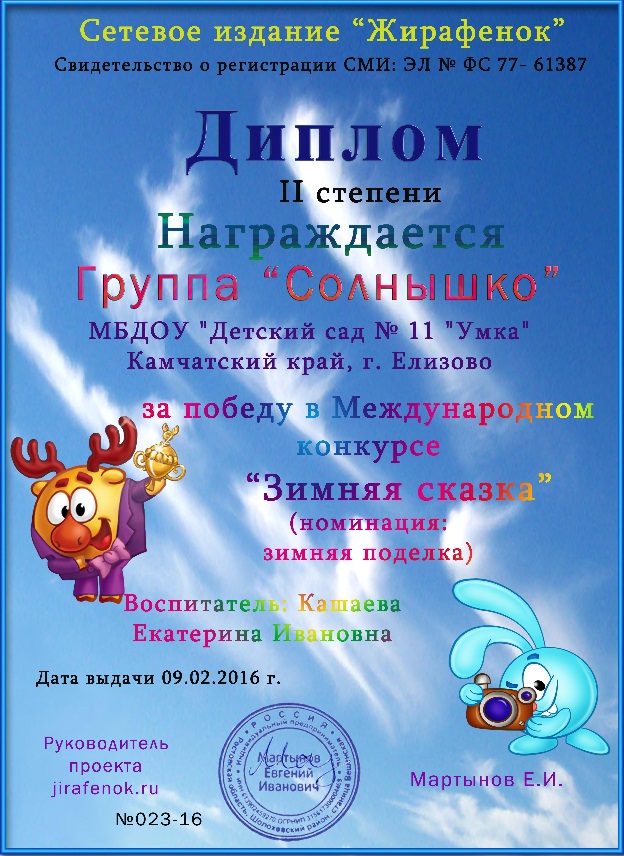 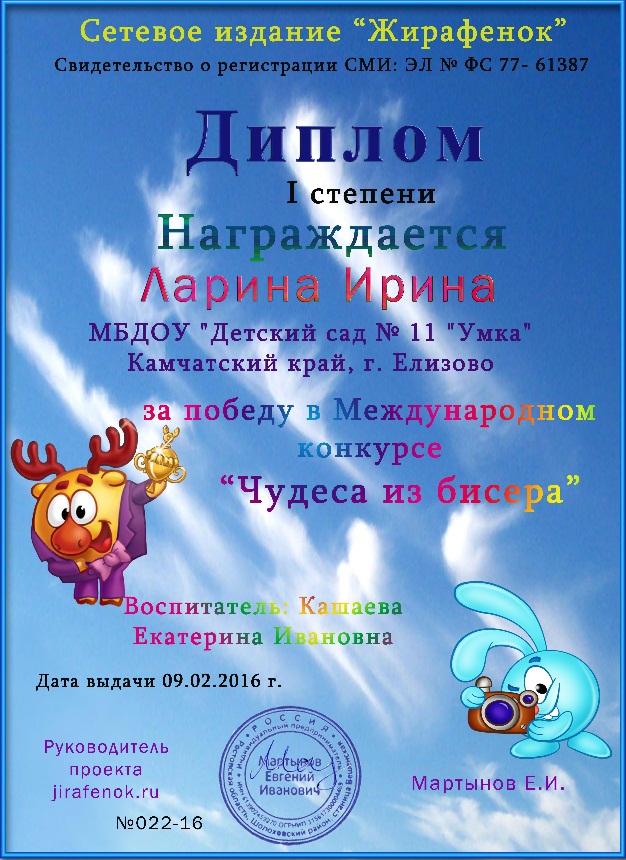 Тема опыта:«Создание  системы краеведческих  мероприятий, способствующих воспитанию нравственно- патриотических чувств у дошкольников»
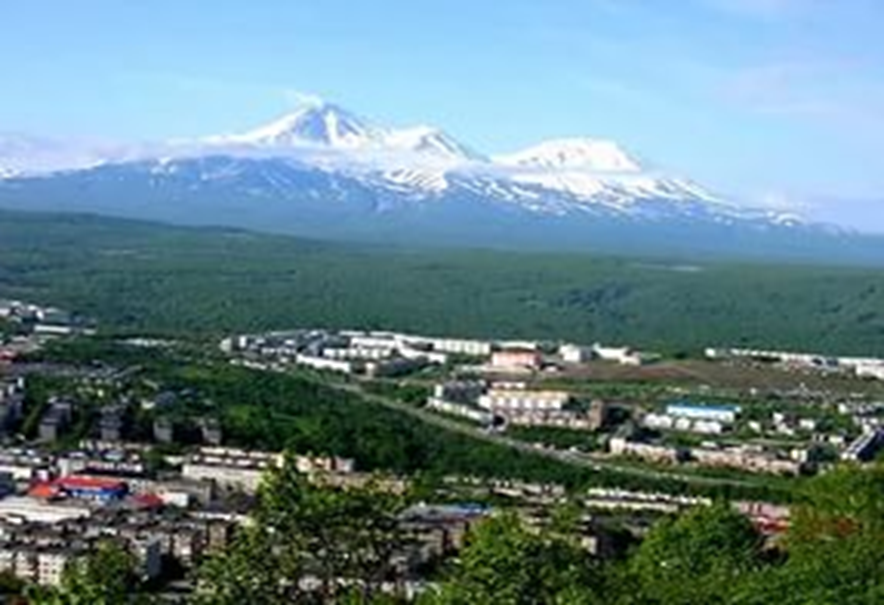 «Любовь к родному краю, родной культуре,
                                            родной речи начинается с малого –  любви  
                                              к  своей семье, к своему жилищу, к своему 
                                     детскому саду. Постоянно расширяясь,
                                     эта любовь переходит к родной стране, 
                                      к её истории, прошлому и настоящему 
       ко всему человечеству» 
                                                                                                 Д. С. Лихачев
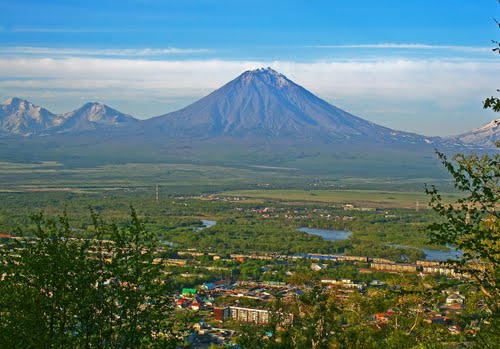